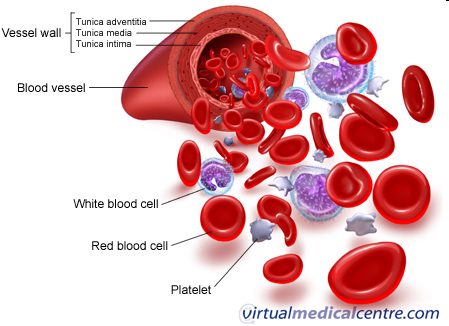 What is blood made up of?
1
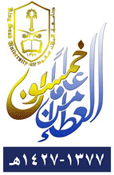 Blood is a fluid tissue made up of water, many types of chemicals and millions of cells.
Blood volume – 4-6 liters depending on sex, size and age (~8% of TBW).
pH – slightly alkaline 7.35 – 7.45; venous blood will have a lower pH because it has a higher concentration of CO2.
2
Color – arterial blood is bright red and venous blood is dark red.
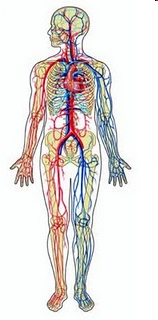 3
Components of Whole Blood
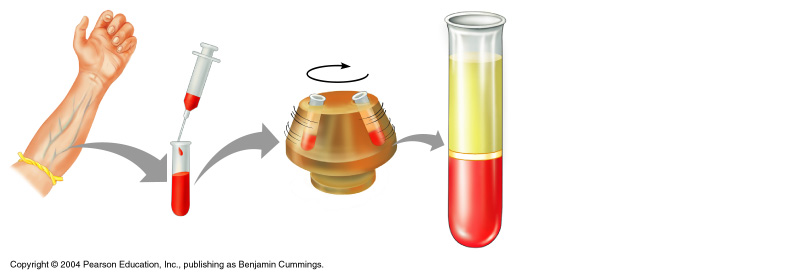 Plasma(55% of whole blood)
Buffy coat:leukocyctes and platelets(<1% of whole blood)
Formed elements
Erythrocytes(45% of whole blood)
Withdraw blood and place in tube with anticoagulant
Centrifuge
1
2
4
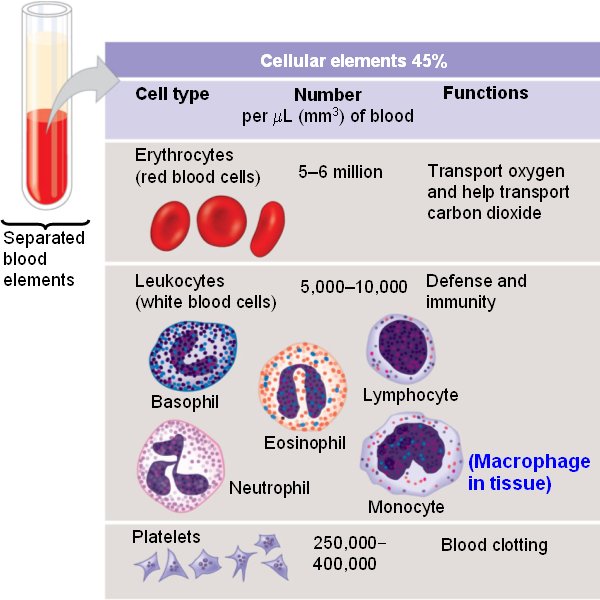 Formed Elements
Blood plasma
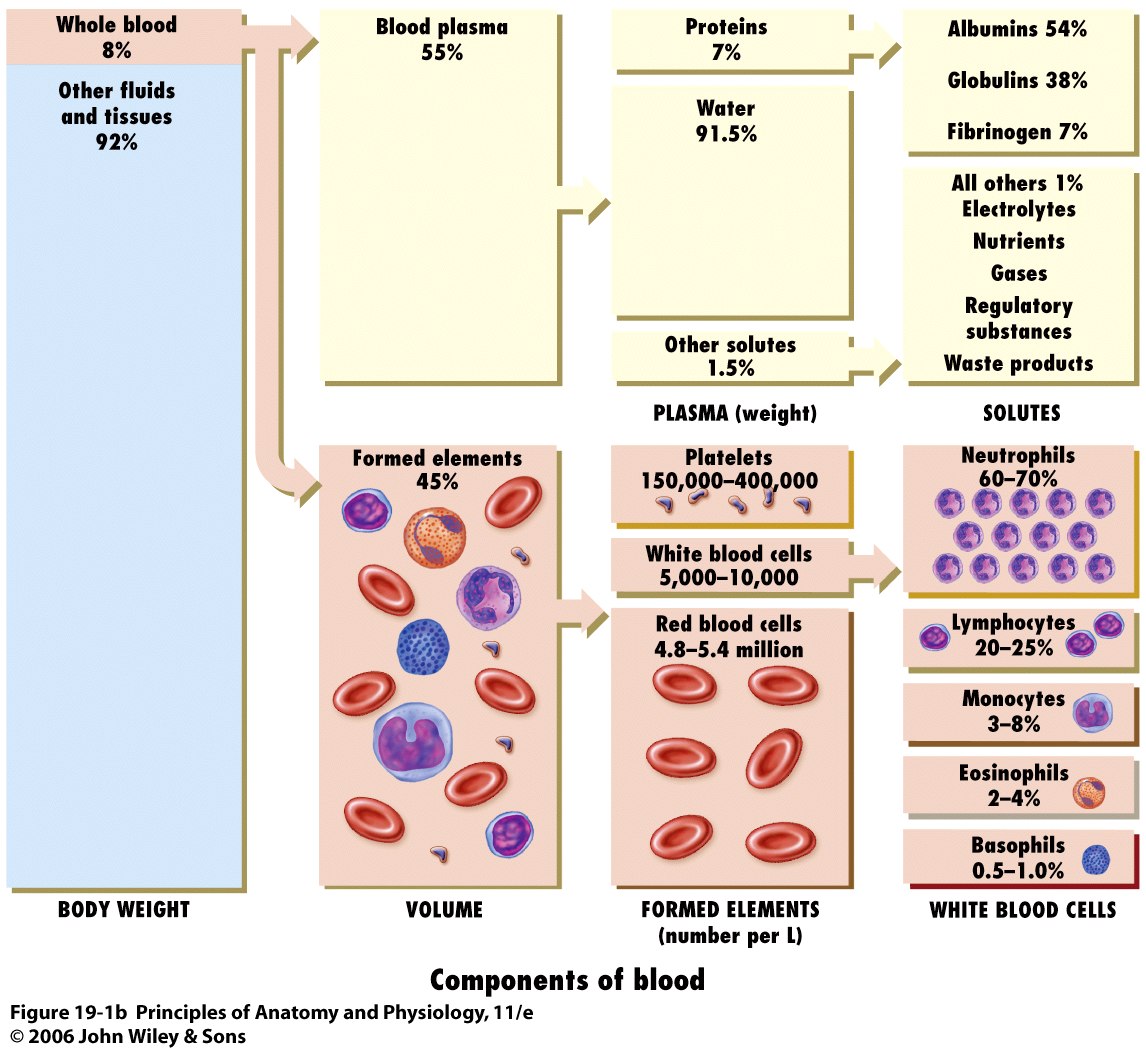 6
Includes over 100 different dissolved solutes
Serum is fluid left when blood clots 	     = plasma – clotting factors
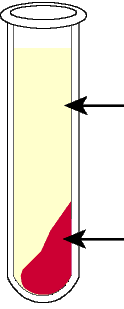 Serum
Blood clot
Withdraw blood and 
place in tube without anticoagulant
1
Centrifuge
2
7
Blood performs three major functions:
8
Physical properties of blood
Specific gravity:
			- Whole blood:	1.055 - 1.065
			- Plasma:		1.024 - 1.028

Viscosity:	5-6 times that of water.

Mass:	6-8% of the body weight.
9
Physical properties of blood (cont…)
Blood volume:   ~ 8% of body weight.
				 ~ 86% ml/kg body weight.
				    5-6L in adults
[Infants have a larger blood volume in proportion to body  weight than adults].
Osmotic pressure: 7-8 atmosphere at body 					temperature.
10
Functions of plasma
11
Functions of plasma
12
Functions of plasma
13
Complete Blood Count (CBC)
Panel of tests that examine different components of the blood.
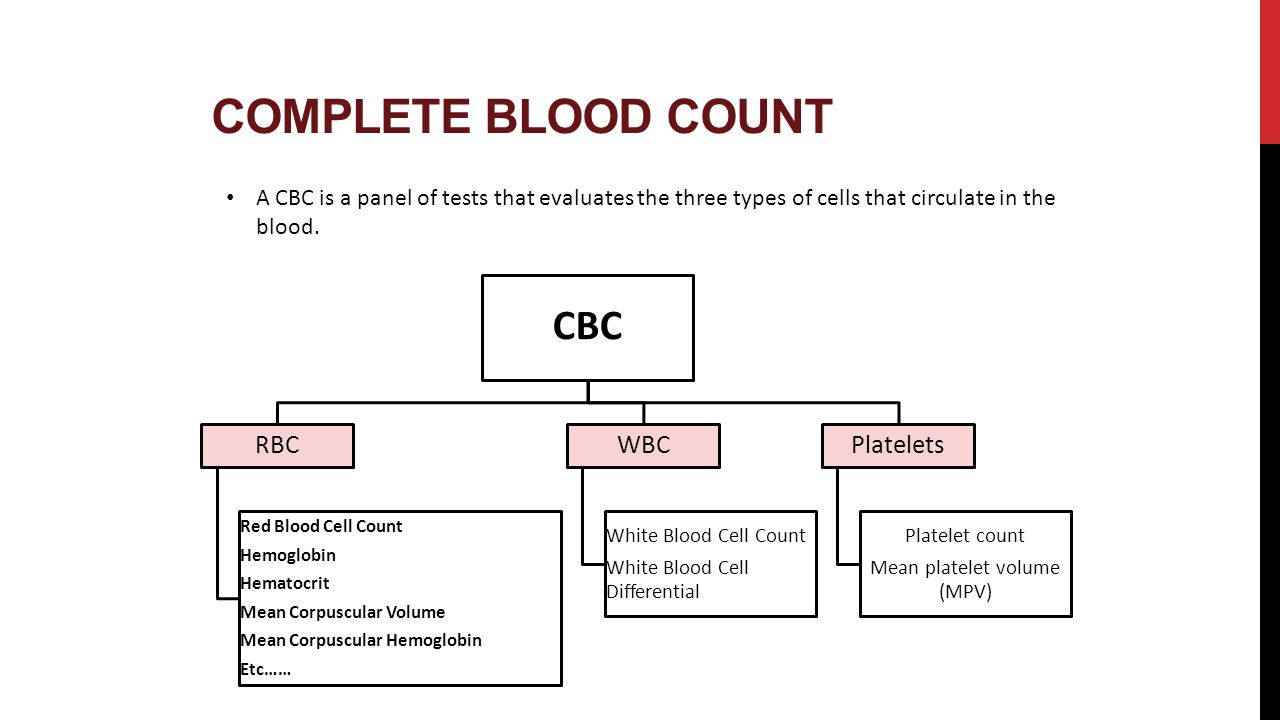 14
Complete Blood Count (CBC)
WBC count: Actual number of WBC/ blood volume
WBC differential: Types of WBC present
Platelets (PLT): actual number of PLT/Blood volume
RBC count : Actual number of RBC/ blood volume
Hemoglobin (Hb): Amount of the oxygen carrying protein in the blood
15
Complete Blood Count (CBC) (cont…)
RBC indices
Mean Corpuscular Volume (MCV ): a measurement of the average size of RBCs 

Mean Corpuscular Hemoglobin (MCH ): the average amount of oxygen-carrying hemoglobin inside a RBC.

Mean Corpuscular Hemoglobin Concentration (MCHC):  the average concentration of hemoglobin inside a RBC.

Red Cell Distribution Width (RDW): a variation in the size of RBCs
16
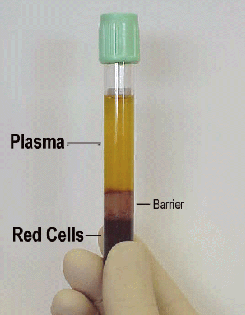 CBC values:
Hematocrit: The fraction of the blood volume comprised of RBCs  is termed the hematocrit (volume of RBCs/Total volume of blood x100)
	Normal values
Males      47% +/- 5%
Females   42% +/- 5%
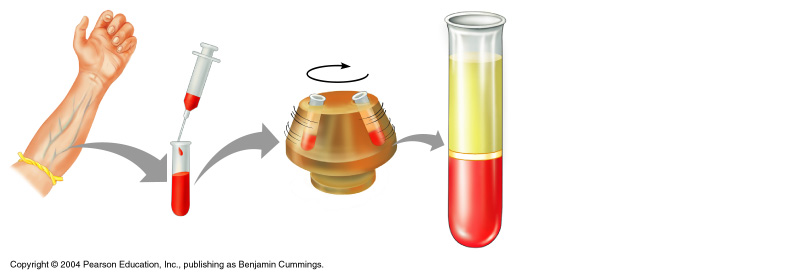 Plasma(55% of whole blood)
Buffy coat:leukocytes and platelets(<1% of whole blood)
Formed elements
17
Erythrocytes(45% of whole blood)
The significance of CBC
Find the cause of symptoms such as fatigue, weakness,  fever, bruising, or weight loss
Diagnosis of anemia
Estimation of blood loss
Find an infection
Diagnosis of blood diseases as leukemia
Response to drug or radiation treatment
Screening before surgery
Abnormal count of certain types of cells
18
19